NEA / Controlled Assessment Walk-Through
Eduqas GCSE Music

Component 2
Composing
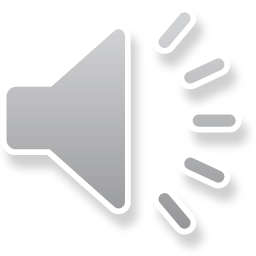 [Speaker Notes: This is the  NEA walkthrough for Eduqas GCSE Music, Component 2 Composing]
Accessing this guidance
This training has accompanying audio. If you cannot hear anything, please check your speakers or headphones are connected and working properly.
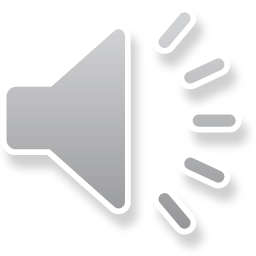 [Speaker Notes: Read slide]
Aims of this resource
This resource is designed to help you understand how to approach the NEA Composing task. It covers how to:
    respond to a brief
plan your work
create your material (use of musical elements, structuring and developing)
present and refine your work.

Non-Examination Assessment is the name given to any assessment that does not have a timetabled examination.
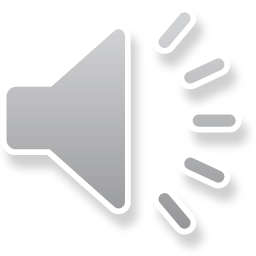 [Speaker Notes: The aims of this presentation are to help you understand what you need to do for the Composing coursework part of the GCSE Music course, so that you can achieve your best. By the end of this session you should be aware of 
** how to respond to the brief you have chosen,
** how to plan, create and develop your musical ideas, and
** how to present and refine your work.

Non-Examination Assessment is the name given to any assessment that does not have a timetabled examination.

Read slide]
In front of you, you should have …
The composition briefs
The component 2 assessment criteria
The candidate log form


The assessment criteria are in Appendix B of the specification and a blank copy of the candidate log form may be downloaded from the website.
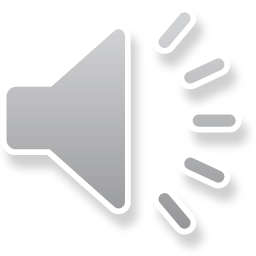 [Speaker Notes: (Read slide)
The candidate log is available in Word format, so you can complete as you go long. You can regularly amend and check your log before the final submission.
It is much better to work this way, because if you leave everything until the last minute, it is not easy to remember details of the composing process that you have to describe.]
Component 2 NEA: Composing – 30%
Two compositions (total recommended playing time of 3-6 minutes) - 30%

	1. A composition which responds to a set brief issued by WJEC in 	September, for submission in the following summer. 
	2. A free composition, in a style and with a brief of your own choice.


Your work must be presented as mp3 recordings with a score or lead sheet for each piece, and your candidate log as pdf or MS Office documents.
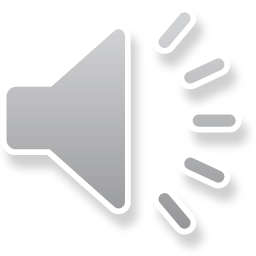 [Speaker Notes: This NEA for Component 2 is worth 30% of the total marks for GCSE Music. You need to compose two compositions with a total recommended playing time of 3- 6 minutes. The first will focus on a Brief that will be issued by WJEC in September for submission in the summer term. The 2nd is a free composition , where you have the freedom to choose the brief and the musical style. The pieces are assessed individually, not together.

The recordings of your pieces should be submitted as mp3 files. They may be computer generated, or live recordings.
The score is a copy of the musical notation of the piece, completed on a computer program, or handwritten if you prefer and scanned.
A lead sheet is a form of notation that outlines the essential musical elements of the piece such as the melody, the chords / harmony and the lyrics if it is a song. Include as many musical details as you can (e.g. dynamics, structure, rhythm and time-signature etc).
The candidate log includes a cover sheet for the required signatures and authentication from you and your teacher, with details of the composing processes.]
Introduction to Component 2
You will be required to write original compositions. The piece written in response to the set brief will be linked to an Area of Study.

 The Areas of Study are:
Musical Forms and Devices
Music for Ensemble
Film Music
Popular Music
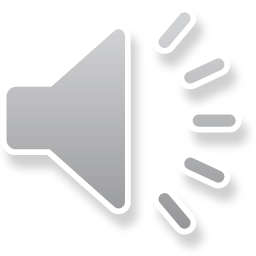 [Speaker Notes: (Read slide)
A choice of set briefs will be issued by WJEC at the beginning of the academic year in which you will complete the examination. Each of the set briefs will be linked to an Area of Study. For your free composition, you must set your own brief. You may link this to an Area of Study if you wish.]
It is very important that you choose a brief which allows you to fulfil the assessment criteria, allowing you access to the full range of marks.
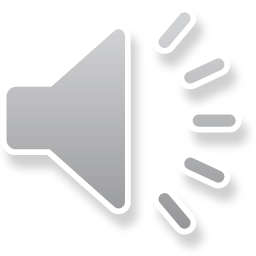 [Speaker Notes: The main thing for you is that you choose the brief that suits you, offering you the best opportunity to produce your best work in Composing. Look at the Assessment Criteria, to remind yourself exactly what you can gain credit for.]
Choosing a suitable Brief
A brief must provide details of the audience or occasion, plus a musical detail, device or style.
Some examples:
 Compose a piece of music in rondo form that is to be performed in an end of term school concert
 Compose music for a car chase scene in a gangster film.
 Compose a rock song for performance in a summer Youth Music Festival
 Compose a piece for performance in a music department concert which makes use of imitation.
 Compose a piece for ensemble which is intended for use in a dance scene in a musical of your choice.
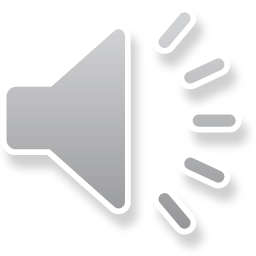 [Speaker Notes: You will have a choice of four set briefs issued by the Board, and you will need to choose one.
For the free composition, you must respond to a different brief, and you can make up your own. The brief must be written for an occasion, or a particular type of audience. You must aim to include some kind of specific musical detail in the brief i.e. a device, a musical style, a type of structure etc
(Read slide – examples)]
Before you begin
You will have approximately two terms to complete this work.
Your compositions should have a playing time of approximately 3-6 minutes – but the musical content is the important thing!
Spend as much time as you wish (or need) to achieve your best outcome.
Don’t just go along with your first ideas. Refine and develop your work.
It is a good idea to complete lots of preparatory work in Year 10, keeping all your musical ideas together, in a ‘music sketch book’. This could be using a notebook / manuscript paper/ using digital resources etc.
You will complete the work both in school and at home, and it will be checked by the teacher at least three times during the composing process.
You must meet the deadlines your teacher gives you.
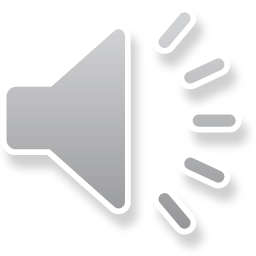 [Speaker Notes: You will have approximately two terms to complete this work. (Read slide). 
This is individual work which may be completed in class, or at home, or any time that inspiration strikes! You will be learning about the musical elements and how they are used throughout your time in school, so keep notes of what interests you. The total playing time is 3-6 minutes, but remember that each composition is assessed separately, so work to achieve your best in each one.
Don’t fall behind with your set targets. Doing a little at a time works really well - in that way small ideas will grow and develop as you add to your work.]
Important reminder
Group Work is not permitted.

This is the official notice, found at the start of the candidate log:

The work you submit for assessment must be your own. If you copy from someone else, allow another candidate to copy from you, or if you cheat in any other way, you may be disqualified from at least the subject concerned.

You must also sign a declaration to confirm that you have read, and understood this notice.
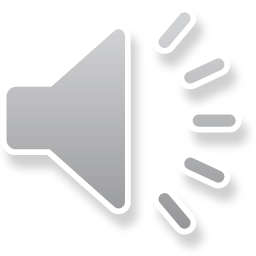 [Speaker Notes: Group work is not allowed – this qualification is an individual qualification. (Read slide)
The penalties for using someone else’s ideas are severe. 
Take careful note of the advice and guidance given by your teacher to learn new skills, and improve existing skills and musical ideas. Get your first ideas to a good standard, making sure that they make sense and are well balanced. Then you can develop and improve the content to impress with your musical understanding.]
Planning your work
You will have spent time in class (perhaps working in pairs or in small groups) throughout Key Stage 3 and possibly Year 10, to build your understanding of using the musical elements, both in music theory and in practical work. Keep a composing notebook or ‘scrapbook’, containing your useful ideas that you have created. You should include:
 Necessary theory information for easy reference
 Melodic and rhythmic ideas, shapes, patterns etc
 Chord progressions that you have composed (a variety of these helps!)
  ‘Mood’ ideas, (and how composers achieve different moods and effects in      music)
 Structural information to help with the balance of musical ideas
 Useful musical devices and how they are used to develop initial musical ideas
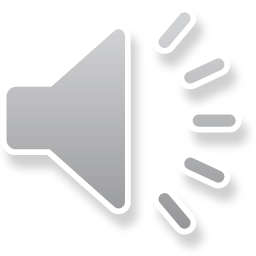 [Speaker Notes: It has already been stated that you will have a good deal of free choice in choosing the brief – even writing your own! So, you will be able to use some of your best ideas that you have been composing and collecting throughout the course so far. It is a good idea to keep all your musical ideas for Composing together, so that you will have useful material at hand. (*Read bottom notes on slide).]
Using Resources
Make full use of all the resources available to you in the music department (keyboards / instruments / ICT and programs such as Musescore, Cubase, Sibelius etc / all recording facilities)

Download useful programs for your own equipment (tablet, phone, home computer, digital keyboard)

Make use of your notebook / manuscript paper / theory notes / chord charts etc
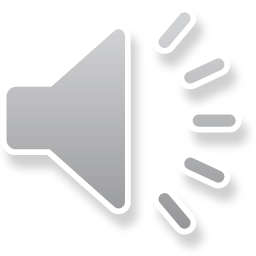 [Speaker Notes: (Read slide)
Music department facilities and your personal musical equipment are available for you to use to create your musical ideas. Your notebook / manuscript /music sketch book must always be kept to hand. Make sure that your save your work carefully and correctly.]
Creating your work
One of the first things the assessment criteria refer to is the quality of your initial ideas.
Once you have decided on your brief for a composition, decide what musical elements or combination of elements are best suited to the topic that you have chosen for your piece.
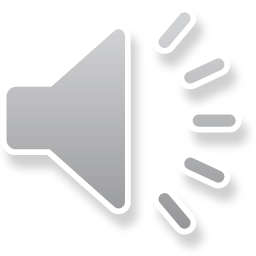 [Speaker Notes: (Read slide)]
Creating your work
MELODY
 – is it SAD? (minor key, slow tempo, middle and lower pitches, conjunct / stepwise movement, repetitive ideas, use of sequence)
- Is it HAPPY? (major key, quick tempo, middle and higher pitches, conjunct /stepwise and disjunct movement/ movement which includes leaps, repetitive and contrasting patterns)
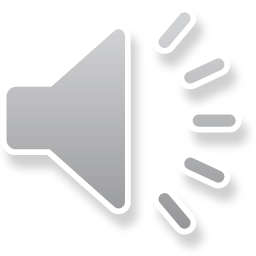 [Speaker Notes: The first example given here is about melody.
You may also want to think about whether Melody will be a main focus in your piece. For example, are you going to have a main substantial theme in the first section – or build up to it with shorter patterns anticipating what is to come? If the piece describes something sad, decide which musical features may be suitable.]
Creating your work
HARMONY  ...
What best suits your piece?
How can you develop the harmony?

 Simple chords and triads
 Seventh chords
 Chromatic chords
 Dissonant chords
 Modulation (changing key)
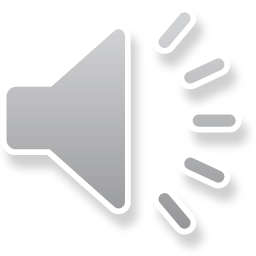 [Speaker Notes: The next few slides mention more elements  - e.g. Harmony, Instrumentation, Structure, reminding you of the need to include contrasts and develop your initial ideas. (Read slide)
Remember: your piece needs to be COHERENT. Don’t try to include all sorts of different ideas, otherwise it will seem muddled. Choose your ideas because they suit the topic, refine them so they make sense, and develop them so that you have added musical interest and focus, and the work does not just depend on repetition.]
Creating your work
INSTRUMENTATION –
 Will you write for instruments, voices, or perhaps both? 
(There is no extra credit for a more complex grouping!)

 It is best to start your ideas with what you are familiar with (e.g. sing your ideas, play on the keyboard / piano, or guitar). You can add to this using ICT at a later stage if you wish.

N.B. If other people are involved in recording your piece, you must write parts for them, or explain how they knew what to play.
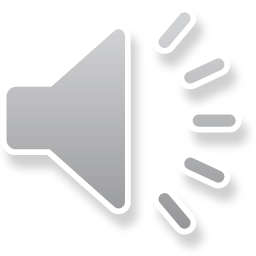 [Speaker Notes: (Read slide).
Some students opt for very challenging groups such as orchestras, or choirs and accompaniments. However, there is no need for this: if you are a singer, then it’s best to write a song, and work out how you will write an accompaniment for your song. If you play guitar, and your usual method of performance is to accompany yourself, then do just that, and record your own performance. If you want anyone else to perform with you, you have to write the parts for them; you could record your own ideas live or on a computer.]
Creating your work
STRUCTURE  
Plan the overall structure.

For example: 
 ABA 
 Verse-chorus
 Rondo
 The story / topic in a film (or scene from a musical) 

But concentrate on creating one good section first....
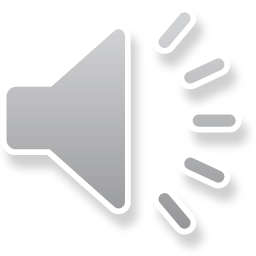 [Speaker Notes: (Read slide)These are some examples of how to structure your ideas. But this list is not exhaustive! The main thing is that your final piece has a clearly identifiable shape, or focus. You may well decide on a set form (such as Ternary, Binary or Rondo), you may plan a ‘mood’ piece where emotions build up, or wind down. You may follow a series of scenes or events from a storyboard, or present ideas in a piece where the content sets the musical scene for what is to follow (like an overture, or musical prologue). Always remember to explain your intentions and plans in your candidate log.]
Creating your work
Also consider:
Tempo
Time-signature
 Rhythmic patterns
Texture (maybe a variety of textures)
 Dynamics.
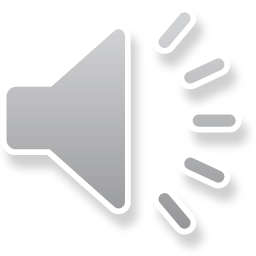 [Speaker Notes: There are other musical elements to be taken into account, such as (read slide). Plans for these, and how you use them should be kept in your musical sketch-book. If something doesn’t work very well, don’t be afraid to change it! Plan to contrast your ideas – but don’t make them so different that they feel out of place completely. It is better to focus on a few ideas, and then decide how to develop them. This will ensure contrast.]
DEVICES and DEVELOPMENT
The pieces which score the best always show development of ideas.

 Collect, present and refine your initial ideas.
 Add interest and substance to your work by developing these ideas.
 Plan what devices can be used, and where etc.
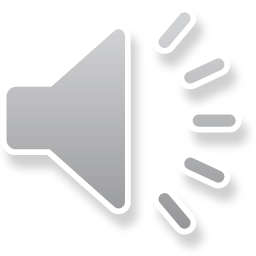 [Speaker Notes: (Read slide) Once you are happy that your main ideas possibly the first section of you piece is complete and well balanced, you will gain more credit by developing your material. Devices are so useful for this: for example, by copying the ideas at a different pitch, echo the ideas in different layers or instruments, changing the key, adding another melody (like a descant) etc.]
DEVICES and DEVELOPMENT
Some useful devices:

Imitation
Sequence
Modulation
Countermelodies
Layering
Varying the texture
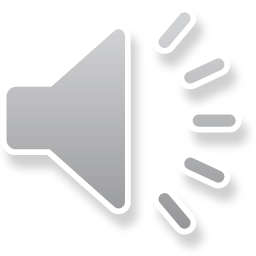 [Speaker Notes: Here are some examples of devices you can use. (Read slide).  Keep a note of these in your composition scrap book with a definition or example of each. Your teacher will be able to suggest more devices you could consider.]
How will your work be assessed / marked?
Your work will be marked by your teacher who will follow set marking criteria. 

To find out what you will be given credit for, make sure you know the marking criteria – in other words, what Eduqas gives  credit for.

Your work may be requested by the Awarding Body in a sample for moderation – this is to make sure marking is consistent across all centres.
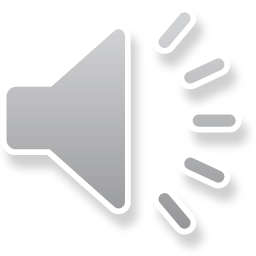 [Speaker Notes: Your work will be marked by your teacher who will follow set marking criteria. These are not a secret - you can find them in the specification. Read 2nd bullet point)

Your work may be requested by the Awarding Body in a sample for moderation – this is to make sure marking is consistent across all centres.]
How will your work be assessed / marked?
Each piece is marked out of 36. There are three aspects to the assessment with a maximum of 12 marks for each.
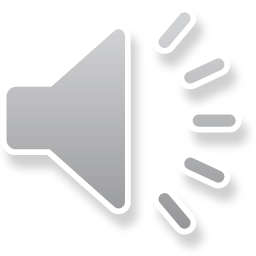 [Speaker Notes: This slide shows what you need to present to get good marks. If you look at the official assessment criteria in the specification, you will see that they are in 3 columns, and there are 4 marking bands for each of the columns. You can use these yourselves to consider how successfully you have achieved each of the criteria in your piece. They may give you some idea of what else to do, or how to improve what you have already done. 

The assessment criteria are what the teacher will use to assess your work.]
Presenting your work
Portfolio of evidence, uploaded to the WJEC website:
Recordings (in mp3 format) – please give the files titles which match the scores

Scores or lead sheets and any other information as pdf or MS Office compatible documents

Candidate log as a pdf or MS Office compatible document. This contains the authentication statement, with signature, countersigned by your teacher. (A typed signature is fine). Remember to use the log template on  the Eduqas website.

Type your work where possible using a word processor and use the spell/grammar check when word processing.

If handwritten, use black ink and write clearly, so that it can be scanned.

Insert the following details on each piece of work –

	The 5-digit centre number
	Your full name and candidate number
	GCSE Music, COMPONENT 2 COMPOSING
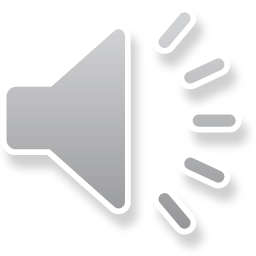 [Speaker Notes: A reminder now of how to present your work. (Read slide)]
Using pre-composed material
Any pre-composed loops, use of ‘borrowed’ melodies (or parts of melodies), given chord progressions or pre-existing ‘backing ideas’ (including drum patterns) must be acknowledged and explained in your candidate log.

Keep a detailed record of your research and musical ideas as you go along. This will be really valuable when you finally complete your candidate log.

For any musical material taken from the internet, your reference should show the date when the material was downloaded and must show the precise web page, (not the search engine used to locate it). This can be copied from the address line. E.g., http://www.wjec.co.uk/ nea1.htm downloaded 3 March 2021.

Remember: if you copy the ideas of others and do not show/explain your sources in the candidate log,  this will be considered as cheating.
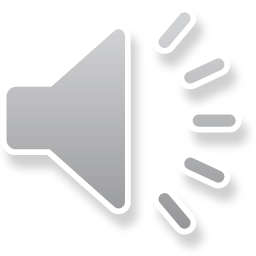 [Speaker Notes: Any musical material in your composition which was composed by anyone other than you can not receive any credit. So if you write variations on an existing theme by Mozart you cannot get credit for Mozart’s work. Any loops which are part of a piece of software, such as Garageband, can not be credited as your own ideas. If your teacher gives you a chord sequence to use this cannot be credited as your work.

If you have used anything in your compositions which is not original you must give full details of this in your composing log.]
The candidate log – check list:
Download the log form from the website, and update it with relevant information, teacher advice and the musical decisions made as you go along.

 Make sure you complete the cover page in full with your name, candidate and centre number and authentication signature.

 For each piece, give an account of the composing and refining process, naming any software used and details of non-original ideas you may have incorporated (e.g. an existing theme, pattern or pre-existing loops).

 Explain how the recording was achieved – this is extremely important when a live group performance is submitted, as you must explain how others learnt and performed the music. (If there was no score, and you taught others what to do, you should consider recording all the parts yourself).

If no score is presented with your work, you must include a lead sheet and explanatory notes outlining all the musical information.
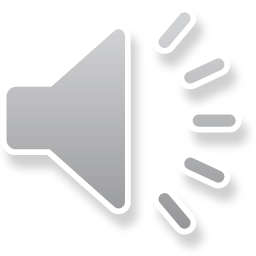 [Speaker Notes: (Read slide)
Remember: if you copy the ideas of others and do not show your sources in the composing log, this will be considered as cheating.]
NEA DOs and DON’Ts
DO take care of your work and keep it safe. If your work is stored on a computer, keep your password secure.
DO destroy paper copies you do not need.
DO tell your teacher if you receive help or guidance from someone else – they will need to record the nature of the help given to you.
DON’T leave your work lying around or share it with others, including on social media.
The work you submit for assessment must be your own so DON’T copy from someone else, including copying from sources online, and DON’T allow another person to copy from you.
DON’T write inappropriate, offensive or obscene material.
REMEMBER – IT’S YOUR QUALIFICATION SO IT NEEDS TO BE YOUR OWN WORK!
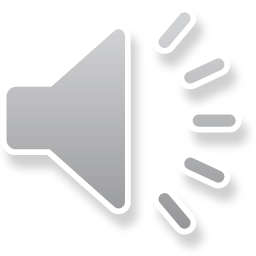 Any Questions?
Remember, your teacher will be able to advise and guide you.
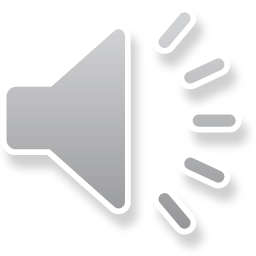